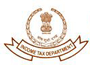 TDS / TCS
Controversies 
& 
Issues
A Presentation by 
K.M. SHAHI, I.T.O. 6(1)-1, MUMBAI
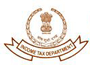 TDS / TCS : SCOPE
K. M. SHAHI, ITO(TDS)
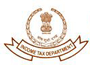 Objective behind TDS
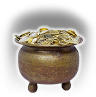 Pay as you Earn
Regular Cash Inflow
Participative Action
Avoid Evasion
Shift the Responsibility
Widening of Tax Base
By -- K. M. SHAHI, I.T.O.
Friday, May 24, 2013
3
[Speaker Notes: Concept ‘PAY AS YOU EARN’
To have a regular flow of cash
To pre-pone  collection of taxes
To prevent evasion of taxes
To widen the network for collection of tax
     (i.e. to increase Tax Net) 
To shift the responsibility of deducting and depositing of taxes to person other than tax payers]
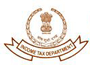 PROLOGUE……
TDS IS SIMPLE & 
NOT TEDIOUS/CONTROVERSIAL
T
S
D
YSTEM
HREE
EE
Friday, May 24, 2013
By -- K. M. SHAHI, I.T.O.
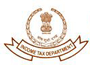 T
S
D
YSTEM
HREE
EE
Deduct
AS PER PROVISIONS OF Ch. XVII-B
Deposit
WITHIN DUE DATEs
Declare
By FILING TDS STATEMENTS
Friday, May 24, 2013
By -- K. M. SHAHI, I.T.O.
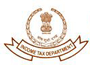 T
S
D
YSTEM
HREE
EE
Deduct
AS PER PROVISIONS OF Ch. XVII-B
DEDUCTORS NOT TO INTERPRET
AVOID NARROW INTERPRETATIONS
CONTACT A.O.(TDS) IN DOUBTS
AVOID PENAL PROVISIONS
AVOID PROSECUTIONS
Friday, May 24, 2013
By -- K. M. SHAHI, I.T.O.
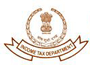 T
S
D
YSTEM
HREE
EE
Deposit
WITHIN DUE DATEs
Friday, May 24, 2013
By -- K. M. SHAHI, I.T.O.
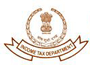 T
S
D
YSTEM
HREE
EE
Declare
By FILING TDS STATEMENTS
Friday, May 24, 2013
By -- K. M. SHAHI, I.T.O.
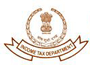 TDS PROVISIONS: AT A GLANCE
DEPOSIT
BEFORE DUE DATES
DECLARE
BEFORE DUE DATES
DEDUCT
AS PER 
CH.-XVII-B
Timeline		        Timeline
OK?
OK?
OK?
YES
YES
YES
NO
NO
NO
Deemed default u/s. 201(1) 
Penalty u/s. 271C/271CA
 To the extent of TDS
Penalty u/s. 272A(2)(k)
@100/- per day
To the extent of TDS
Interest u/s. 201(1A)
 @1% till Dt of Deduction
@1.5% till Dt of deposit
 Prosecution u/s. 276B
RI :3 months to 7years
K. M. SHAHI, ITO
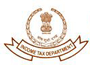 TDS PROVISIONS: AT A GLANCE
203A- Failure to Apply for / Quote TAN
Failure to Deduct Tax
Failure to
Furnish
Form 16/ 16A
Events			         Events
Penalty u/s. 272BB
 Rs. 10,000/-
Disallowance u/s. 40(a)(ia)
 Entire Expense
 @ applicable rate
Penalty u/s. 272A(2)(g)
 @100/- per day
Till default continues
K. M. SHAHI, I.T.O.
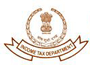 Some Points of Concerns of Deductors
Agents of Government without remuneration.
No reward for Collection of Revenue for Govt.
Onerous and Complex Responsibility.
Penal Consequence in case of default:-
Interest u/s. 201(1A) of the Act.
Penalties.
Prosecution u/s. 276
Disallowance of Expenses u/s. 40(a)(ia)
Friday, May 24, 2013
By -- K. M. SHAHI, I.T.O.
11
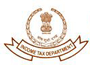 Some Points of Concerns for Department
Claim for commission/ reward as remuneration.
Erroneous Interpretation of legal provisions
Errors in Data Uploading by deductors
Lack of technical skill/ knowledge
Poor response of deductor to TDS Notices/ Letters
Huge TDS database to handle with very less resource
Skilled Manpower
Infrastructure
Friday, May 24, 2013
By -- K. M. SHAHI, I.T.O.
12
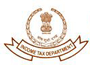 TYPES OF
CONTROVERSIES
LEGAL
TECHNICAL
PROCEDURAL
Friday, May 24, 2013
By -- K. M. SHAHI, I.T.O.
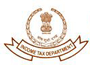 LEGAL
CONTROVERSIES
“I am the country’s draftsman, I draft the country’s laws and for more than half the litigation I am responsible”

 Justice Sujata Manohar
Friday, May 24, 2013
By -- K. M. SHAHI, I.T.O.
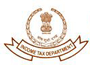 LEGAL CONTROVERSIES : PLAYERS
Friday, May 24, 2013
By -- K. M. SHAHI, I.T.O.
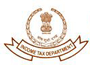 CAUSES FOR 
LEGAL CONTROVERSIES
Frequent Amendments
Circulars & Notifications
Prejudiced
Interpretations
Legal Precedents
Friday, May 24, 2013
By -- K. M. SHAHI, I.T.O.
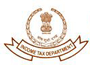 SOME LEGAL CONTROVERSIES
194c versus Other Sec.
Demand u/s.201(1)
Interest on Interest
TDS Survey/ Inspection
Friday, May 24, 2013
By -- K. M. SHAHI, I.T.O.
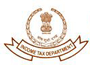 How to reduce
LEGAL CONTROVERSIES ?
Simplification of Act
Standardization of TDS Rates
Liberal
Interpretations
Positive Approach
Pro-revenue
DTC
x % ?
Participative
Friday, May 24, 2013
By -- K. M. SHAHI, I.T.O.
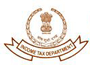 VISION 2020
To partner in Nation building process through-
Progressive tax policy,
efficient and effective administration &
improving voluntary compliance.
Friday, May 24, 2013
By -- K. M. SHAHI, I.T.O.
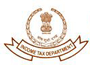 OUR VALUES
Friday, May 24, 2013
By -- K. M. SHAHI, I.T.O.
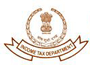 STRATEGIES
1. Strategic Technology Initiative (Automation/Computerization)
2. Real Time Knowledge Management & Sharing
3. Incorporating Taxpayer Perspectives to Improve Service Delivery
4. Creating Suitable Channel Strategy for Taxpayers ( I am here)
5. Single Window Facility for Taxpayers (ASKs/ Call Centres)
6. Strengthening Partnership with Tax Practitioners/ Deductors
	(Forming Tax Advisory Councils….)
7. Litigation Management ( JRS/ DRP/ Transfer Pricing etc.)
Friday, May 24, 2013
By -- K. M. SHAHI, I.T.O.
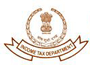 DEFAULT U/S. 201(1)/ MISMATCH U/S. 200A
NATURE   
 &   
 REMEDIES
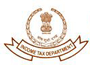 DEFAULTS  u/s. 201(1) 
or 
MISMATCHES u/s. 200A
What is the Advantage?
Reasons for Default
Types of Default
How to Correct?
Friday, May 24, 2013
By -- K. M. SHAHI, I.T.O.
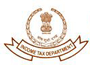 Show Cause Notice U/s. 201(1) of I.T. Act, 1961
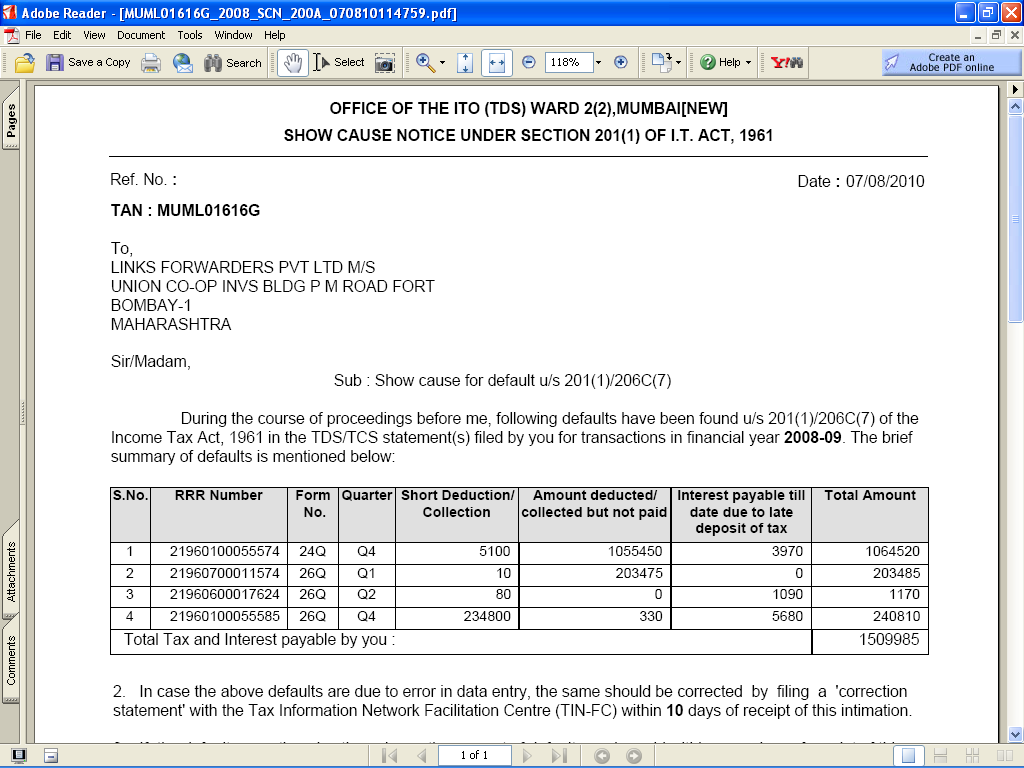 Friday, May 24, 2013
By -- K. M. SHAHI, I.T.O.
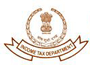 How do we react to Show Cause Notice (SCN) from TDS ?
A. Treat it like any other Notice.
B. SCN is outcome of ‘system’ trouble.
C. SCN is a mischief by Assessing Officer (TDS)
D. No need to bother, once the dues have been paid.
Friday, May 24, 2013
By -- K. M. SHAHI, I.T.O.
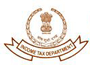 Deductor’s Response to Show-Cause Notice?
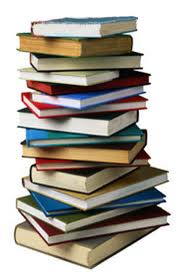 Response is very poor: In about 2025% cases
Photocopy of Return/ Challans are enclosed.
No attention paid to the direction in  SCN
Person who attends, knows nothing about TDS
Generally, system is blamed………….
Friday, May 24, 2013
By -- K. M. SHAHI, I.T.O.
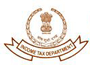 Show Cause Notice U/s. 201(1) of I.T. Act, 1961
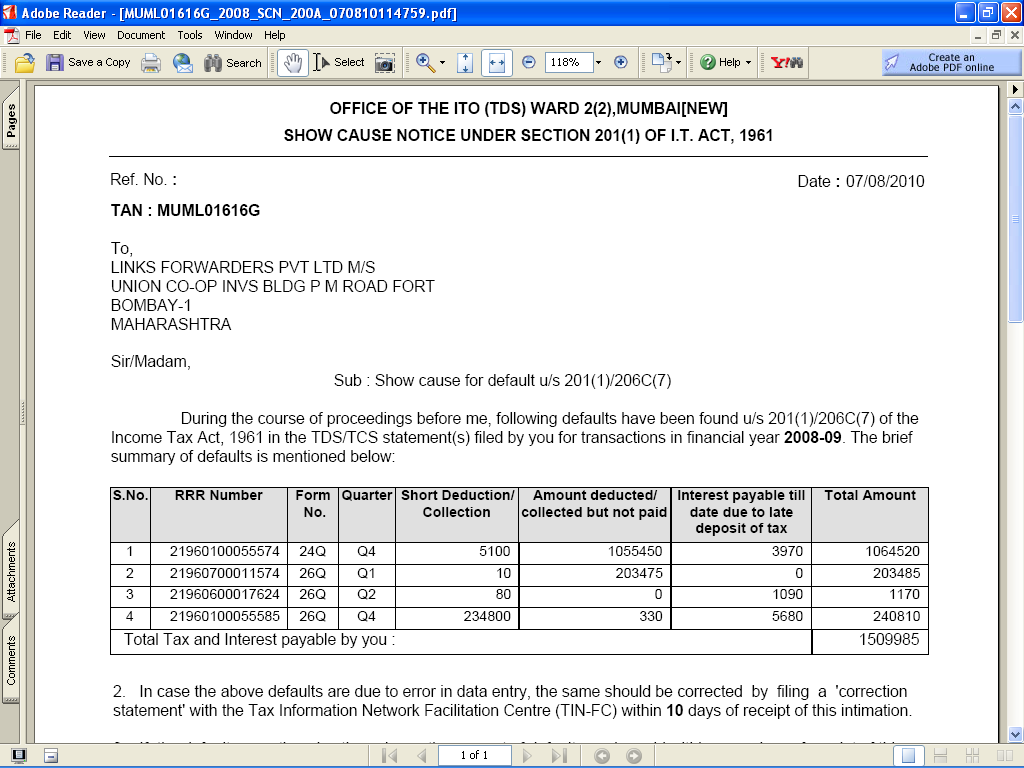 Friday, May 24, 2013
By -- K. M. SHAHI, I.T.O.
Default details
Download of default - Generated in Excel format from TIN-NSDL site
Facility available for registered TANs
Default details contains:
List of short deduction records
List of short payment records
List of late payment records
Friday, May 24, 2013
By -- K. M. SHAHI, I.T.O.
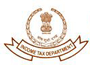 Reasons for Default – Steps involved (TDS Statement)
OLTAS [ Containing CIN]
 TAN
AMOUNT
BSR CODE
CHALLAN SR. NO.
DATE OF DEPOSIT
DEDUCTEE
DEDUCTOR
Banks
Deposits TDS
ITD SYSTEM
Statement+OLTAS
TDS Statement
TIN-FC
@
NSDL
Challan Status
PROCESSING
Stmt Status
Consol File
Form 16A
END
?
CREDIT…
MATCHED…
Default Detail
NO
26AS VIEW / FORM 16A
Wrong PAN
Correction Statement
SHOWCAUSE/
INTIMATION BY A.O.
Showcause 201(1)/ Intimation 200A
Friday, May 24, 2013
By -- K. M. SHAHI, I.T.O.
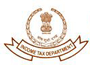 The Responsibility of Data Handling
BANKS
DEDUCTORS
CIN Details –
 TAN
AMOUNT
BSR Code
Challan Sr. No.
Date of Deposit
CIN Details –
+
Deductee Details
(in Annexure)
TIN - NSDL
BULK PROCESSING ON ITD SYSTEM
Friday, May 24, 2013
By -- K. M. SHAHI, I.T.O.
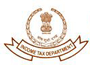 Possibility of Error while Data Handling
BANKS
DEDUCTORS
CIN Details –
 TAN
AMOUNT
BSR Code
Challan Sr. No.
Date of Deposit
CIN Details 
+
Deductee Details
Computerized 
 Less probable
Manual 
 More probable
Friday, May 24, 2013
By -- K. M. SHAHI, I.T.O.
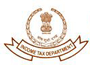 Possibility of Error while Data Handling
BANKS (10%) [Assigning Equal Weightage to Each Variables ]
TAN

AMOUNT

BSR Code

Challan Sr. No.

Date of Deposit
TAN Manual : Bank/Assessee
Amount  Computerized/Matched
BSR Code  Computerized
Challan Sr. No.  Computerized
Date  Computerized
Friday, May 24, 2013
By -- K. M. SHAHI, I.T.O.
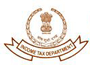 Possibility of Error while Data Handling
Deductor (90%)
CIN Info-Manual
TAN
AMOUNT
BSR Code
Challan Sr. No.
Date of Deposit
Deductee Details-
PAN
Section
Amount
Date of Deduction
Date of Deposit
Some Common Errors
Challan Splitting
Challan Combining
Wrong TAN/PAN data
Wrong Amount
Wrong Challan Sr. No.
Wrong Date
Wrong Section/Sub-section
Non-Marking  “A”/ “P”/ “B”/ “C” etc.
Friday, May 24, 2013
By -- K. M. SHAHI, I.T.O.
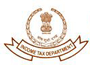 Types of Default
Short
deduction
Non-marking of “A” deduction (197 Cases)
Quoting Incorrect Section/Sub-section
Referring to an outdated Rate chart
Considering wrong amount of payment
Wrong amount of Payment
Indicating wrong Deductee code
Wrong gender of Employee
Wrong Salary / Exemption information
Quoting Invalid PAN (FY 2010-11 onwards)
Friday, May 24, 2013
By -- K. M. SHAHI, I.T.O.
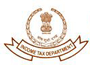 Types of Default
Late
Payment
Non-marking of “B” for 4th Quarter
E-payment after 11:00 p.m.
No interest paid in case of delay
Less interest paid for delayed payment
Wrong CIN quoted for Interest Challans
Wrong linking of Challan – Deductions
TDS paid by cheque, realized after due date
TDS paid 1 day late, bank holiday on due date.
Friday, May 24, 2013
By -- K. M. SHAHI, I.T.O.
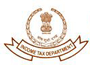 Types of Default
Short Payment / Non-
Payment
Splitting of Challan
Combining of Challan
Practically not paid and applied some dummy CIN
Mistake in quoting the CIN*
Wrong Minor Code
*Challan Identification Number Contains
	TAN + 
	AMOUNT + 
	DATE OF DEPOSIT + 
	BSR CODE + 
	CHALLAN SR. NO.
Friday, May 24, 2013
By -- K. M. SHAHI, I.T.O.
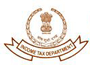 Rectification of Errors
Deductor
Files
CORRECTION
STATEMENT
मदिरालय जाने को घर से चलता है पीनेवाला, 
किस पथ से जाऊँ? असमंजस में है वह भोलाभाला, 
अलग- अलग पथ बतलाते सब, पर मैं यह बतलाता हूँ - 
राह पकड़ तू एक चला चल, पा जाएगा मधुशाला.'
RETURN 
IS
PROCESSED
Default 
Is
Removed
Friday, May 24, 2013
By -- K. M. SHAHI, I.T.O.
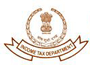 Rectification of Errors
TYPES    OF     CORRECTIONS
CHALLAN DETAILS
TDS
STATEMENTS
ASSESSING 
OFFICER
BANK
DEDUCTOR
Friday, May 24, 2013
By -- K. M. SHAHI, I.T.O.
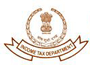 Rectification of Errors
CORRECTIONS  IN CHALLAN DETAILS
ASSESSING 
OFFICERS
(TDS)
ASSESSMENT YEAR
TAN
SECTION CODE (94C/94J etc.)
MINOR HEAD CODE (400/200)
BANKS
NAME OF THE DEDUCTOR
AMOUNT
MAJOR HEAD CODE (20/21)
From Sept ‘2011, the Banks  are allowed to correct A.Y. , TAN  Section Code & Minor Head code , if approached within 7 days.
Friday, May 24, 2013
By -- K. M. SHAHI, I.T.O.
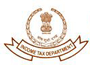 From 01st Sept. 2011, the Banks  are allowed to correct  
Errors in PHYSICAL Challan as under
The time window for correction by the bank is 7 days from the date of receipt of correction request from the tax-payer.
Friday, May 24, 2013
By -- K. M. SHAHI, I.T.O.
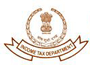 Rectification of Errors
CORRECTIONS  IN  e-TDS STATEMENT
D
E
D
U
C
T
O
R
S
Download consolidated TDS/TCS File.
 Register your TAN with NSDL (one-time)
 Log-in to obtain the following:-
 Consolidated TDS/TCS file
 Form 16A download
 Default Details
 Prepare the correction in same
 File the corrected file with TIN-FC
 Check the status after filing
Friday, May 24, 2013
By -- K. M. SHAHI, I.T.O.
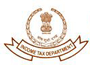 Rectification of Errors
Points to be remember while depositing TDS/TCS

Select correct minor head code (200) while making TDS/TCS deposits
Select correct minor head code (400) while making regular TDS/TCS payments arising out of Order u/s. 201(1)/201(1A)/271C or 272A(2)(k) etc.
Ensure due diligence in quoting TAN, section code and Assessment Year while making TDS/TCS deposits
For deducting TDS/TCS refer to latest chart/rules for TDS/TCS rates
On due date, deposit tax before 23.00 hours ( i.e. 11:00 p.m.) to avoid interest for late payment.
Friday, May 24, 2013
By -- K. M. SHAHI, I.T.O.
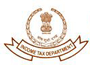 Reasons for Rejection of Correction Statement
Incorrect verification values
Incorrect quoting of provisional receipt number
Correction on booked transfer voucher / challan (other than section code)
Incorrect sequence no. of challan / deductee/ salary detail
Correction on deleted records
Correction on rejected regular statement
Friday, May 24, 2013
By -- K. M. SHAHI, I.T.O.
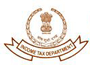 Rectification of Errors: Consolidated TDS/TCS File
Available to registered TANs at TIN
Mandatory from June 2010-11 to prepare correction return with consolidated TDS/TCS file
Available on online request and successful verification
Consolidated file provided by TIN includes 
all the updates done vide correction statements (accepted at TIN central system) filed by deductor/ collector
Consolidated TDS/TCS file is 
emailed at email ID in TAN account
available for instant download
eTutorial on TAN registration and Consolidated file request on TIN website
Friday, May 24, 2013
By -- K. M. SHAHI, I.T.O.
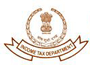 TDS / TCS – Good Practice
Insist for PAN of deductee / employee 
Verify PAN of deductee / employee before quoting in TDS/TCS return 
Report all transactions where tax is deducted/collected
In case PAN of the deductee / employee is not available; 
deduct tax at higher rate 
report such transactions in the TDS/TCS return with flag ‘C’ indicating tax deducted at higher rate
File correction statement  to update deductee / employee PAN if provided subsequently
Deduct tax as per the latest prescribed rates and correctly report the same in the TDS/TCS statement
Friday, May 24, 2013
By -- K. M. SHAHI, I.T.O.
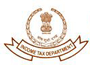 e-TDS/TCS Statements – Key points
BE PROACTIVE
Check status of CHALLANS at TIN website

Check status of TDS STATEMENTS at TIN website

‘Original’ return should be accepted at TIN

File correction return to make changes in the TDS /TCS return filed (original return should be accepted)
Friday, May 24, 2013
By -- K. M. SHAHI, I.T.O.
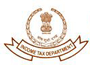 In Nutshell………Garbage In Garbage Out
PERFECT MODEL
GARBAGE DATA
GARBAGE RESULTS
GARBAGE MODEL
PERFECT DATA
GARBAGE RESULTS
PERFECT MODEL
PERFECT DATA
PERFECT RESULTS
ALL
DEDUCTOR
GOVT.
Friday, May 24, 2013
By -- K. M. SHAHI, I.T.O.
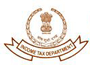 The Ultimate Advantage
It is an initiative for the modernization of the current system for collection, processing, monitoring and accounting of direct taxes using modern technology  and is expected to –

enhance convenience in record keeping and return preparation 
reduce cost of compliance 
improving overall tax compliance,
reduce leakage of revenue, 
increase the tax base, 
improve process efficiency & transparency, 
enable speedy reconciliation, 
enable faster transfer of tax collected to Govt. coffers  &
facilitate data mining to identify trends and making projections.
Friday, May 24, 2013
By -- K. M. SHAHI, I.T.O.
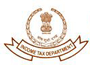 For Details on e-TDS Statements
& Various Other Queries
Please 
Log On To


http://www.tin-nsdl.com/
Friday, May 24, 2013
By -- K. M. SHAHI, I.T.O.
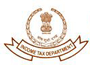 मेरी हाला में सबने पाई अपनी- अपनी हाला, 

मेरे प्याले में सबने पाया अपना- अपना प्याला,
 
मेरे साकी में सबने अपना प्यारा साकी देखा, 

जिसकी जैसी रूचि थी उसने वैसी देखी मधुशाला…….
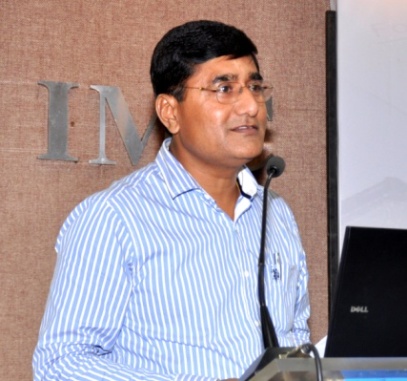 K.M. Shahi
Friday, May 24, 2013
By -- K. M. SHAHI, I.T.O.
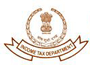 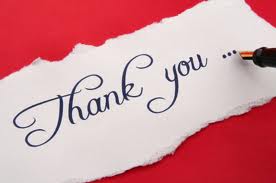 ………for being such a
wonderful audience………….
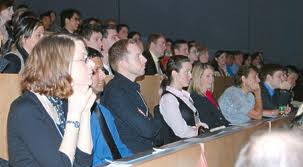 Friday, May 24, 2013
By -- K. M. SHAHI, I.T.O.